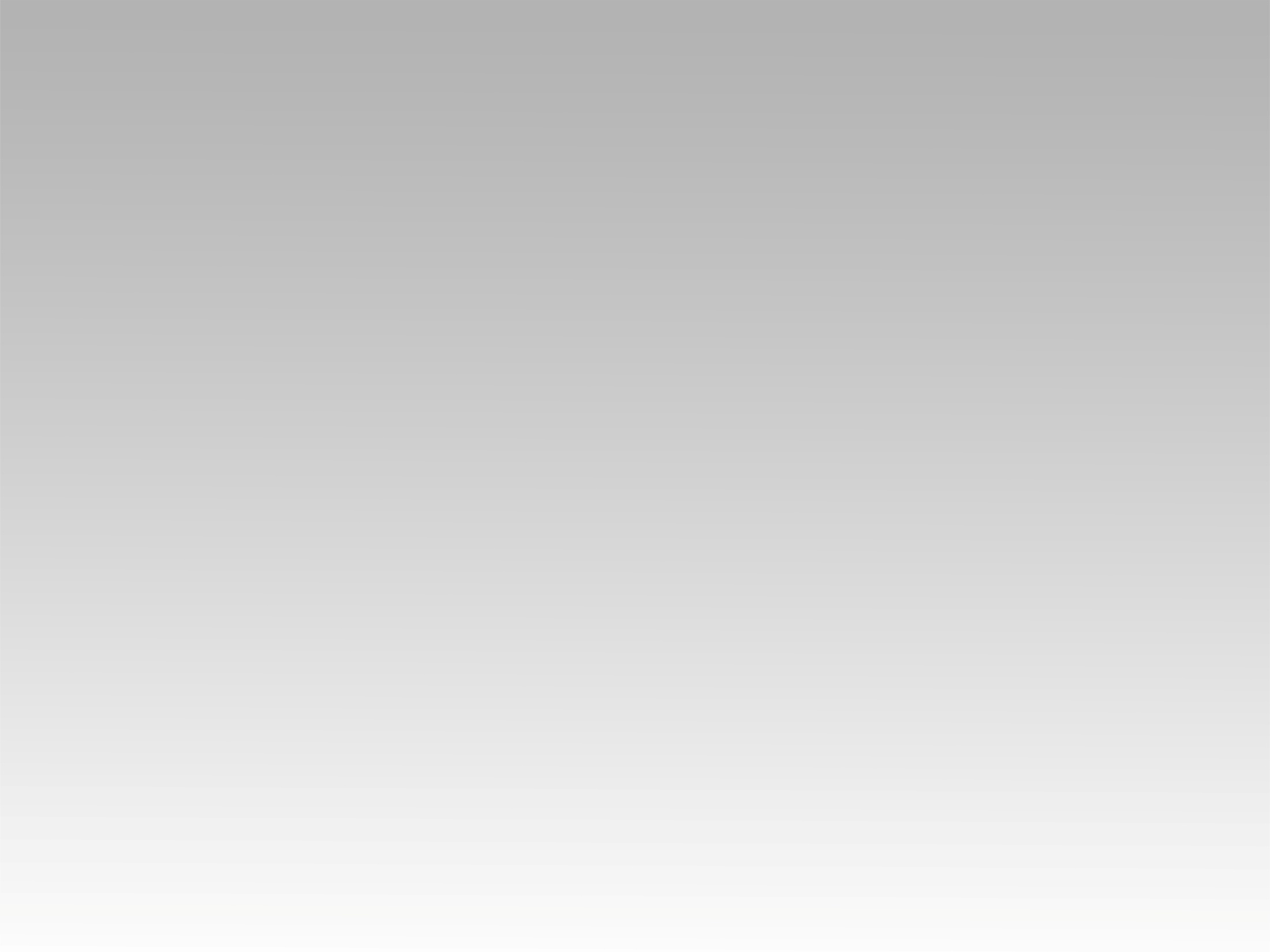 ترنيمة 
اشــرقــت
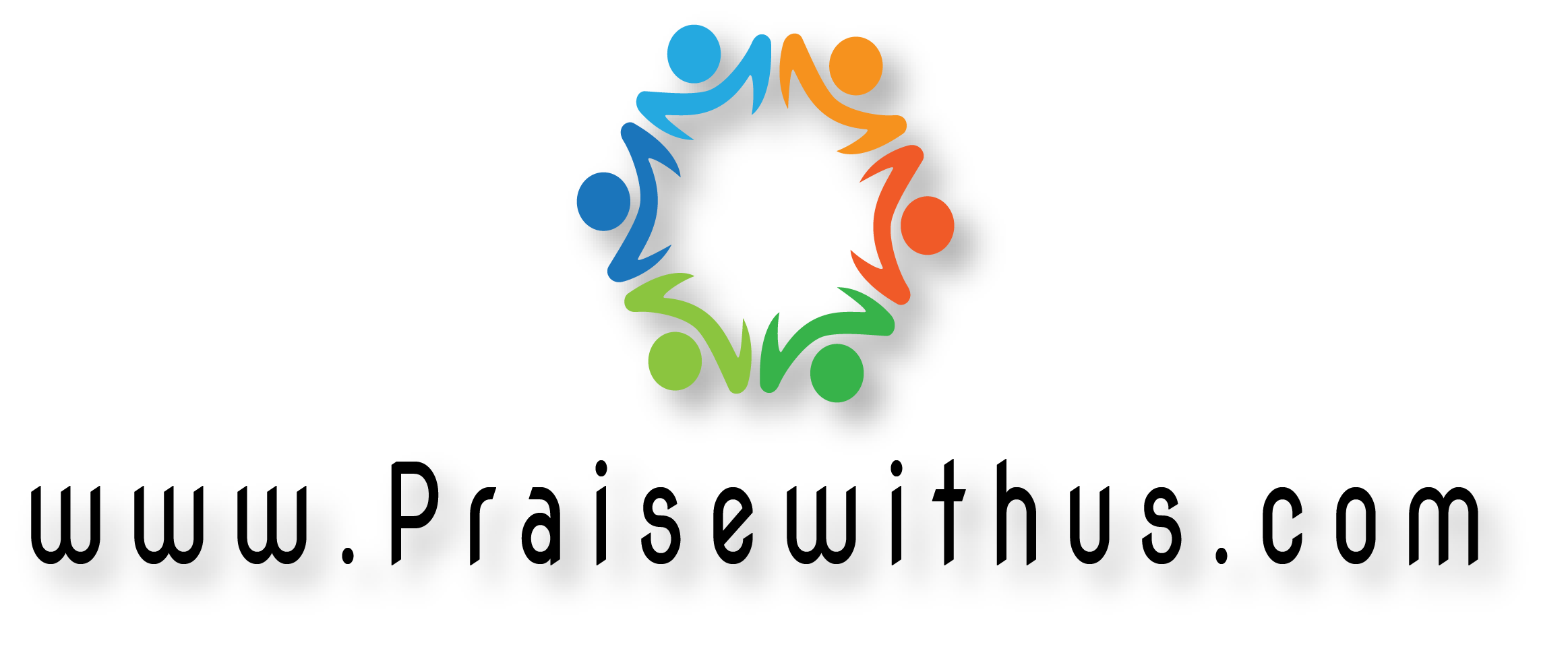 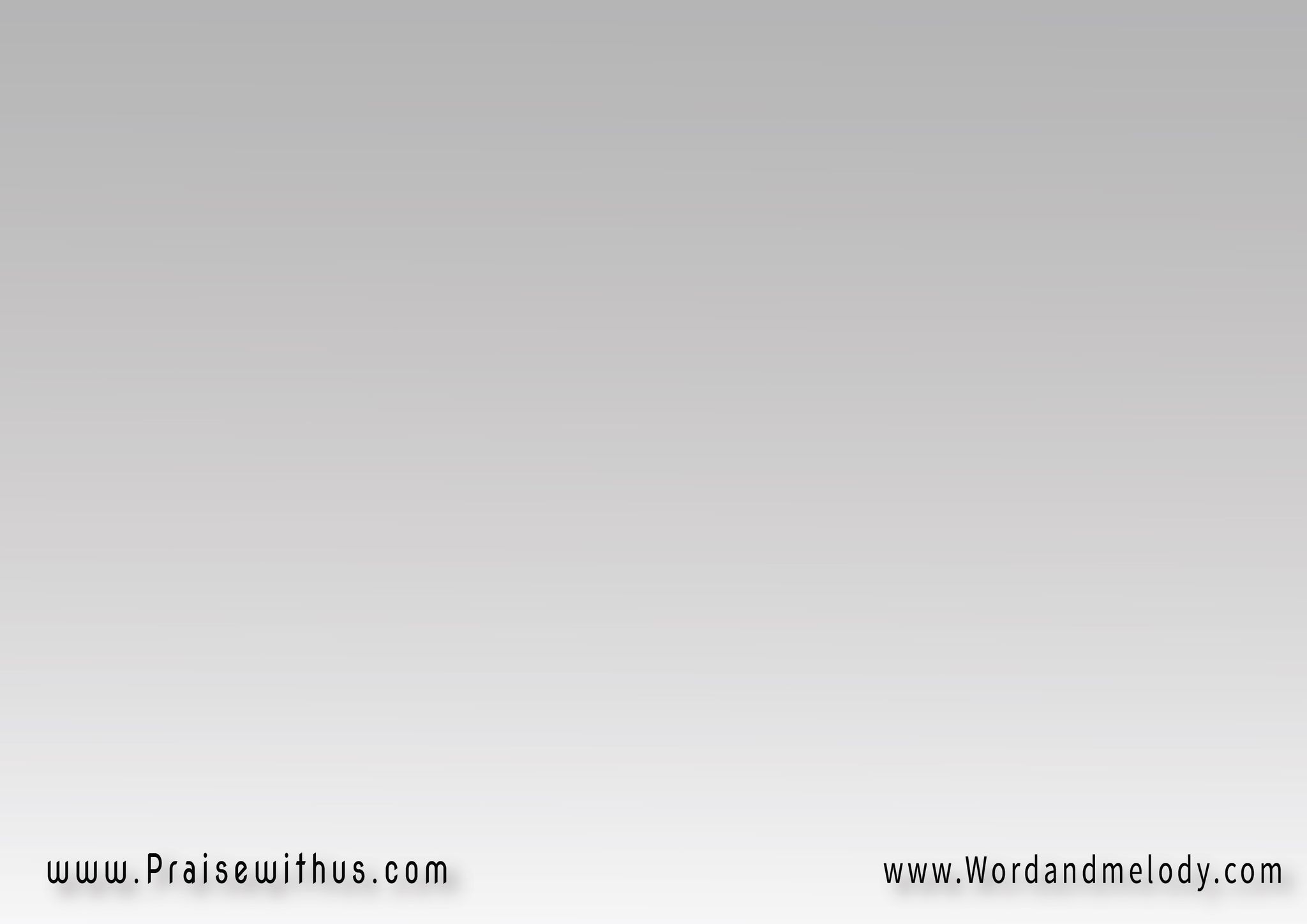 اشرقت شمسه بروحي 
بددت كل الظلام 
حبه داوالي جروحي 
مثل بلسم للآلام
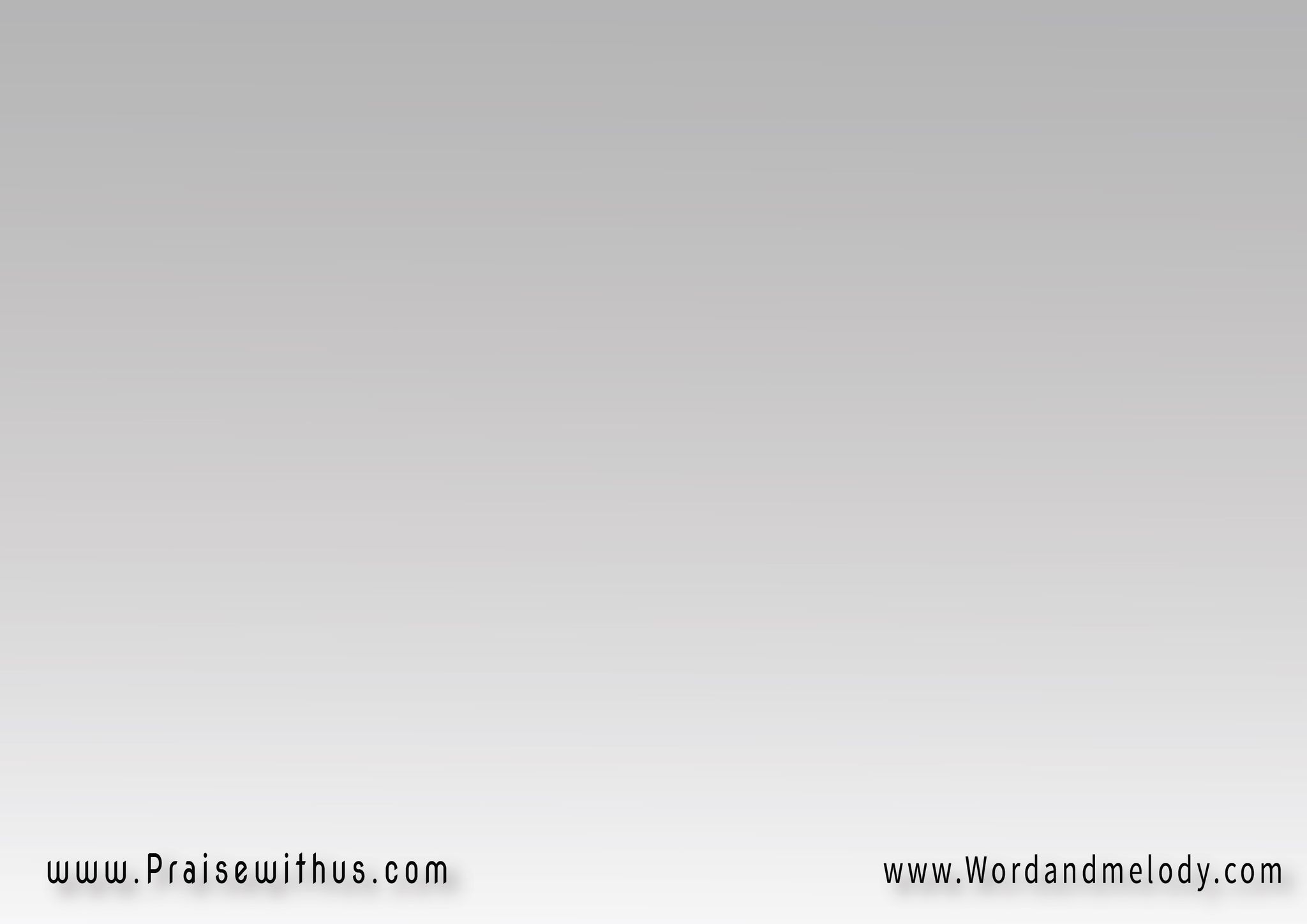 اب محب وصاحب 
لا مرعب ولا مخيف 
ماهو رب يحب يعاقب 
مثل جلاد بسيف 
كله مكر وانتقام
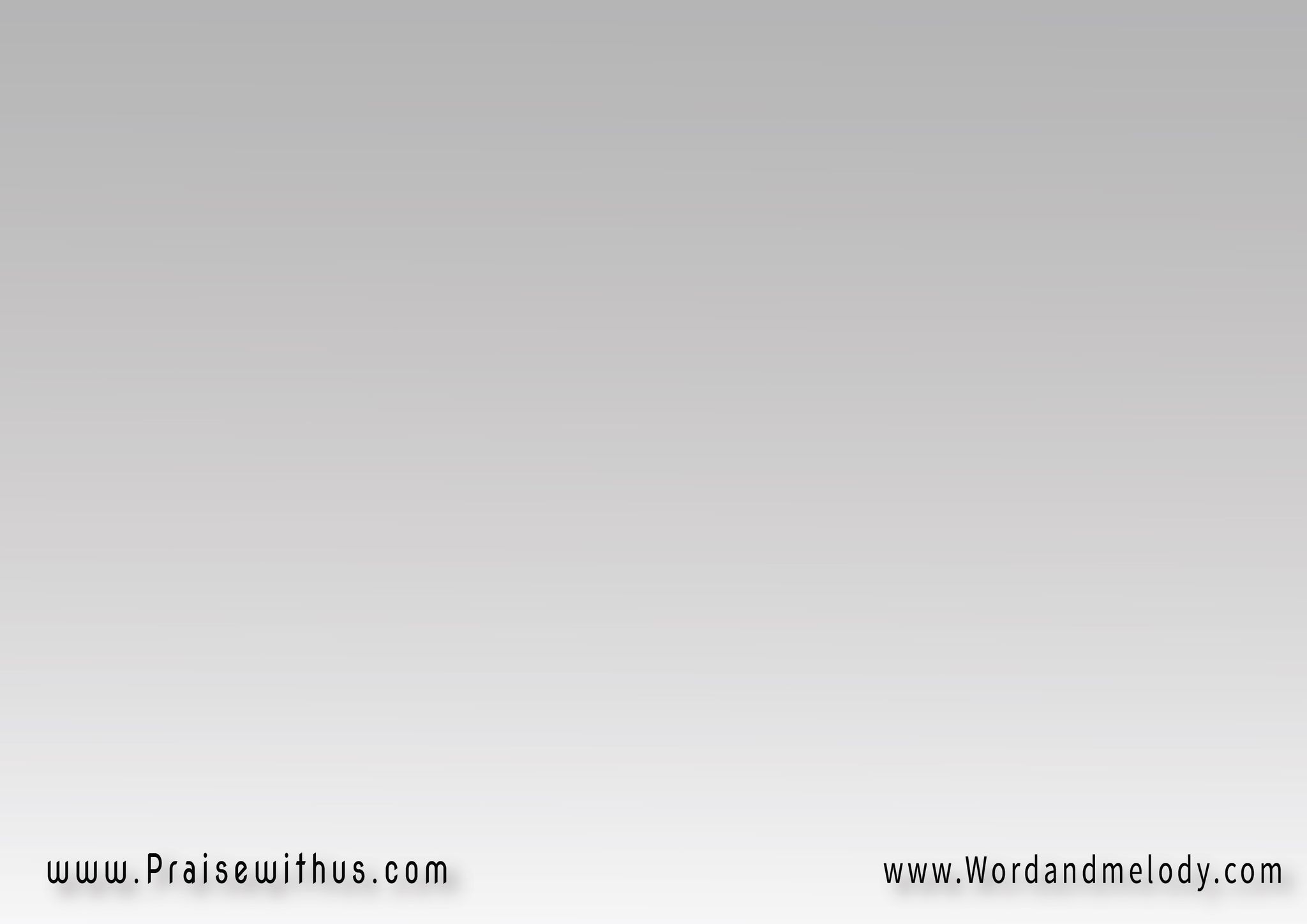 اشرقت ... اشرقت
اشرقت ... اشرقت
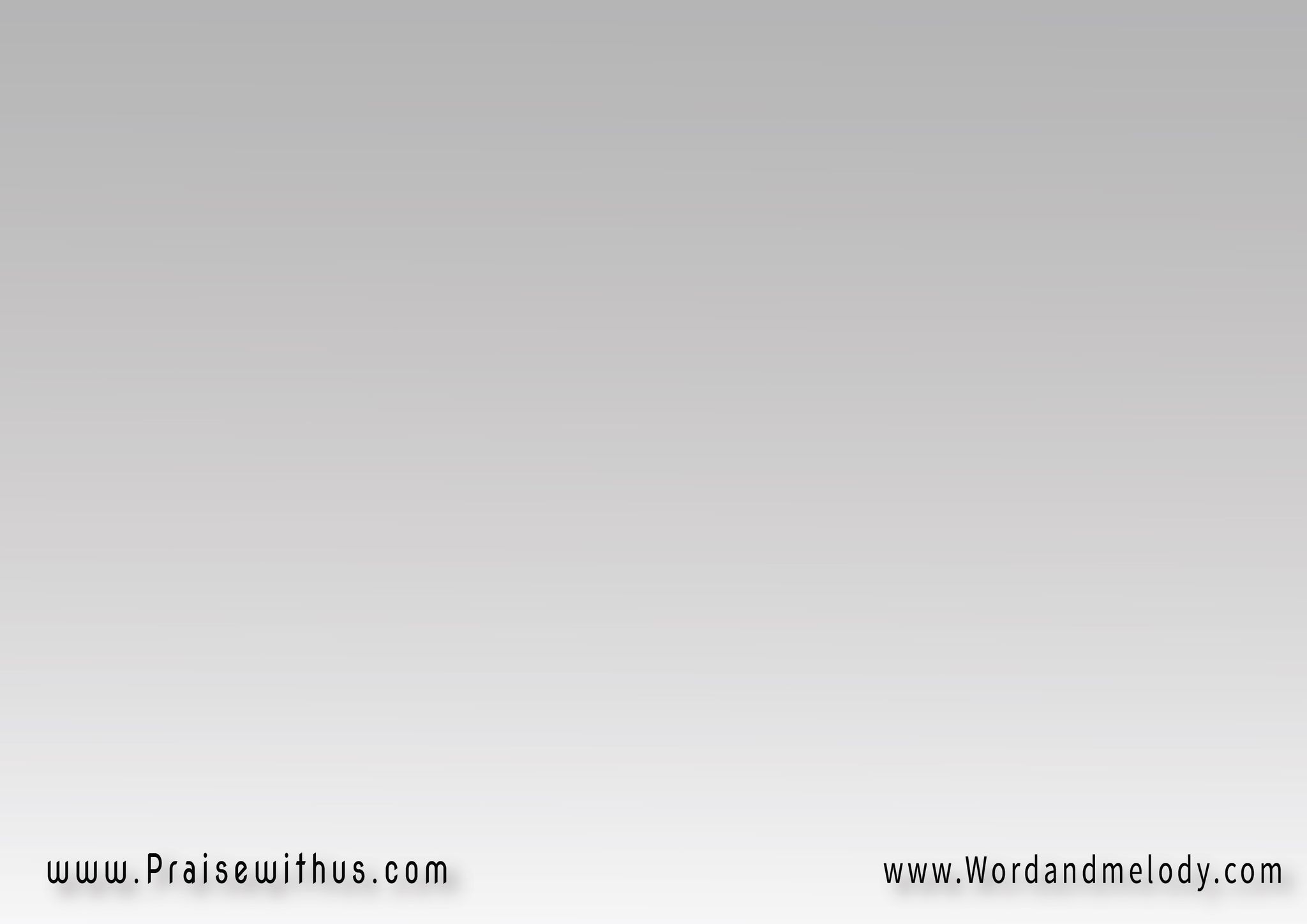 يا كثر حبك يا ربّي
وينك أنت من زمان؟
أول ما سكنت قلبي
نفسي حست بالأمان
بنوع ثاني من السلام
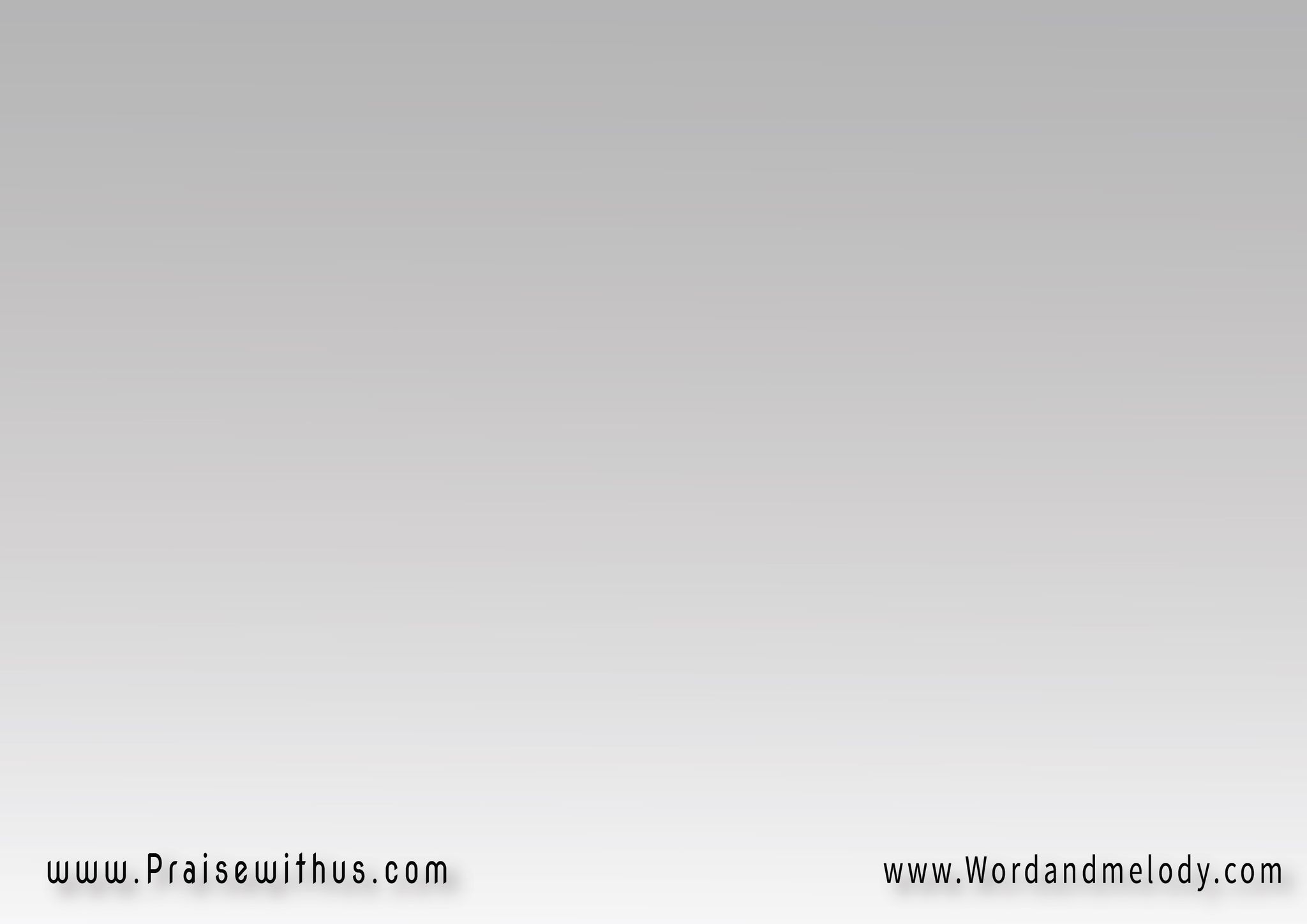 اشرقت ... اشرقت
اشرقت ... اشرقت
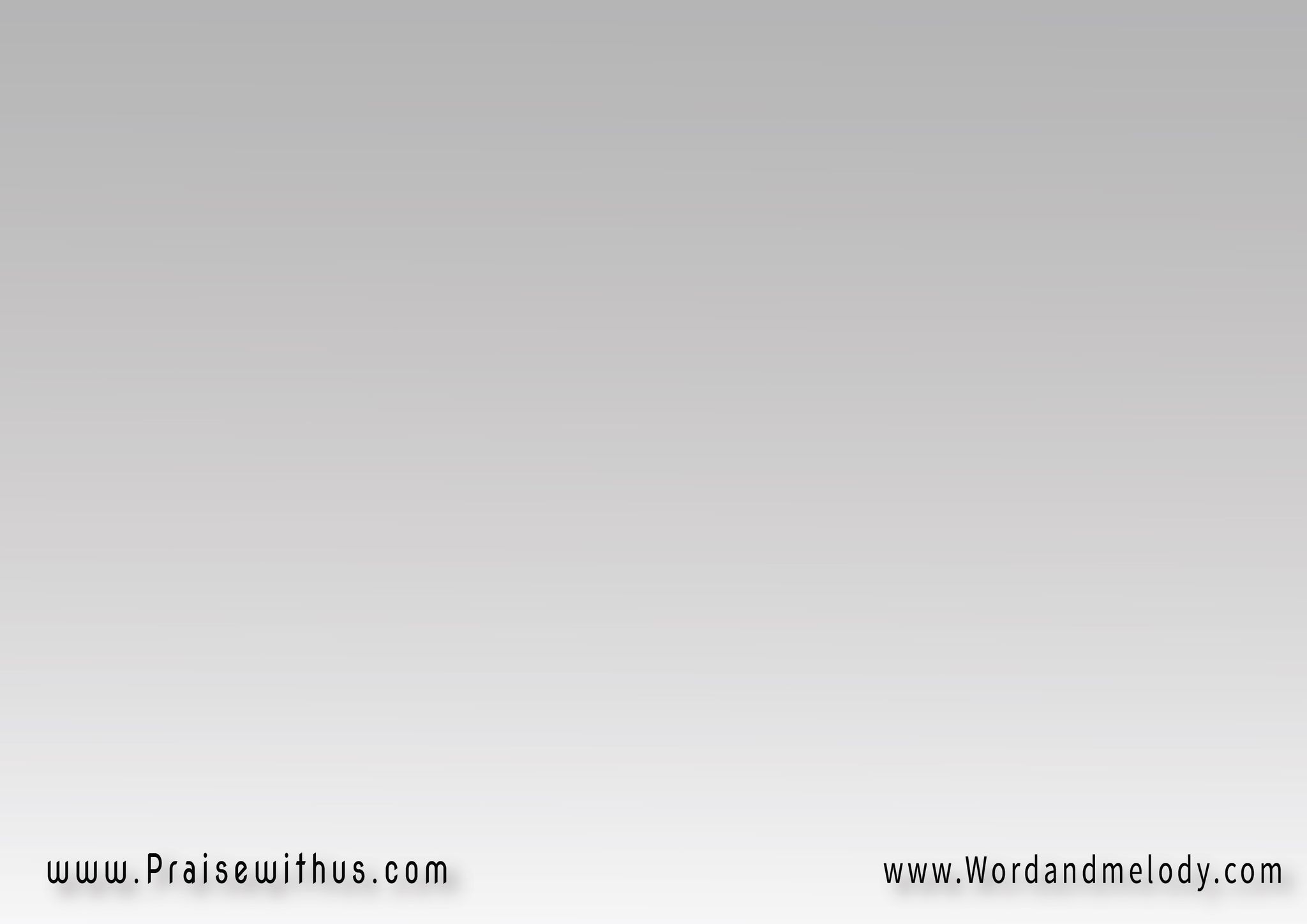 ونسيت به كل تعبي 
ومعاه الهم راح 
كل حزني كل كربي 
ربي بدله بأفراح 
بسرور على الدوام
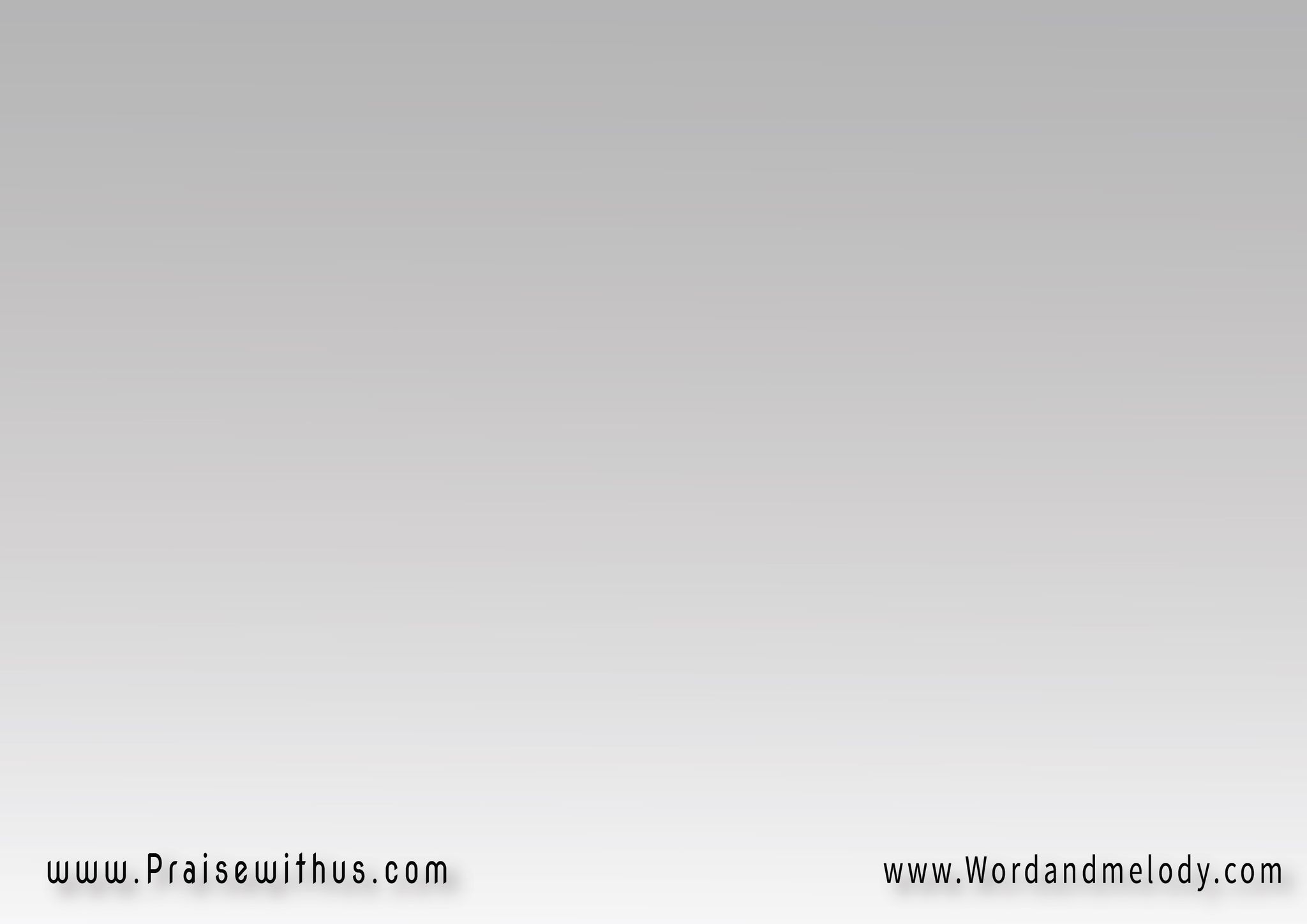 اشرقت ... اشرقت
اشرقت ... اشرقت
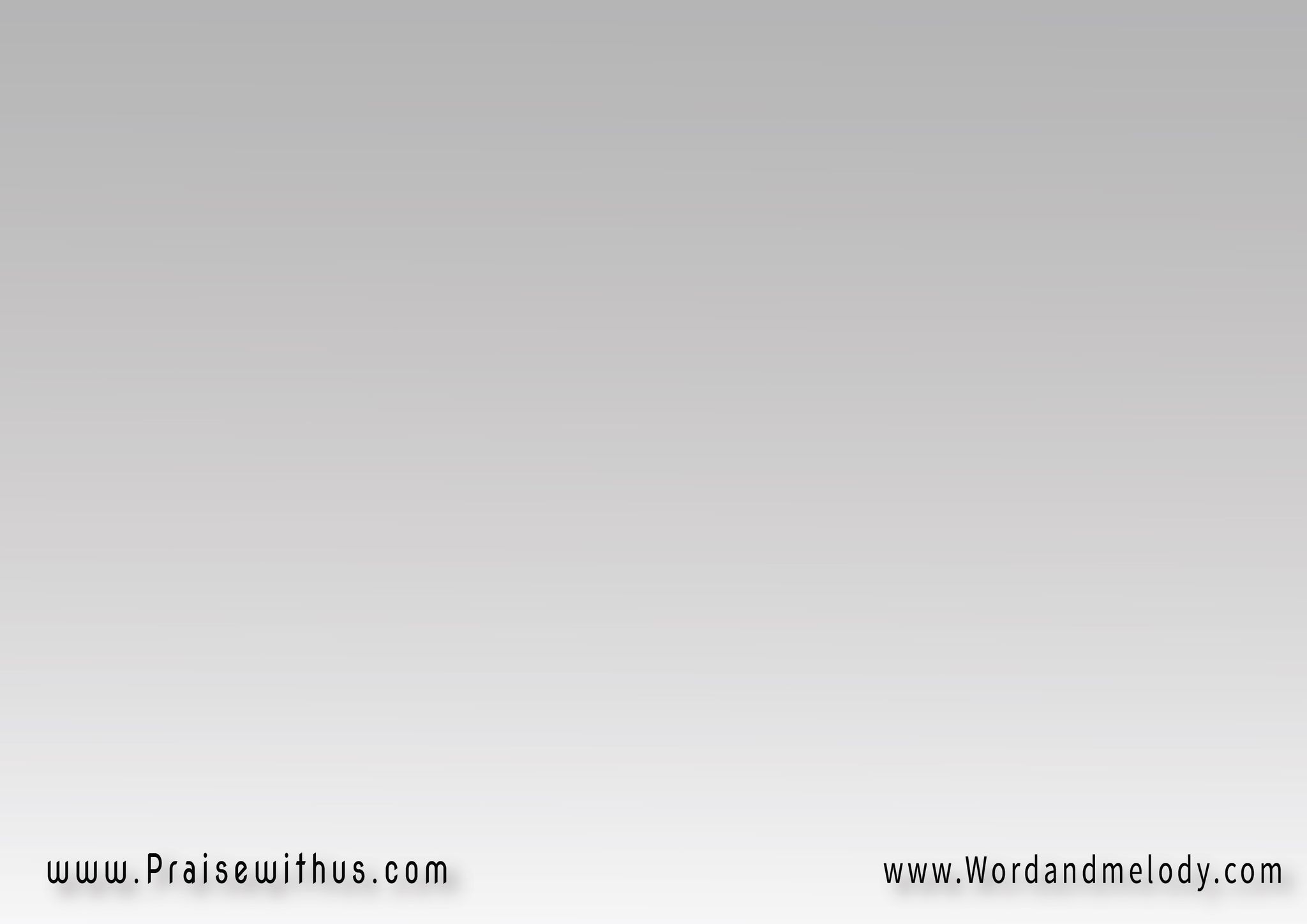 صرت أنا انسان ثاني 
مثل مولود جديد 
هو وجودي وكل كياني 
حبه يسري بالوريد 
يعجز بـوصفه الكلام
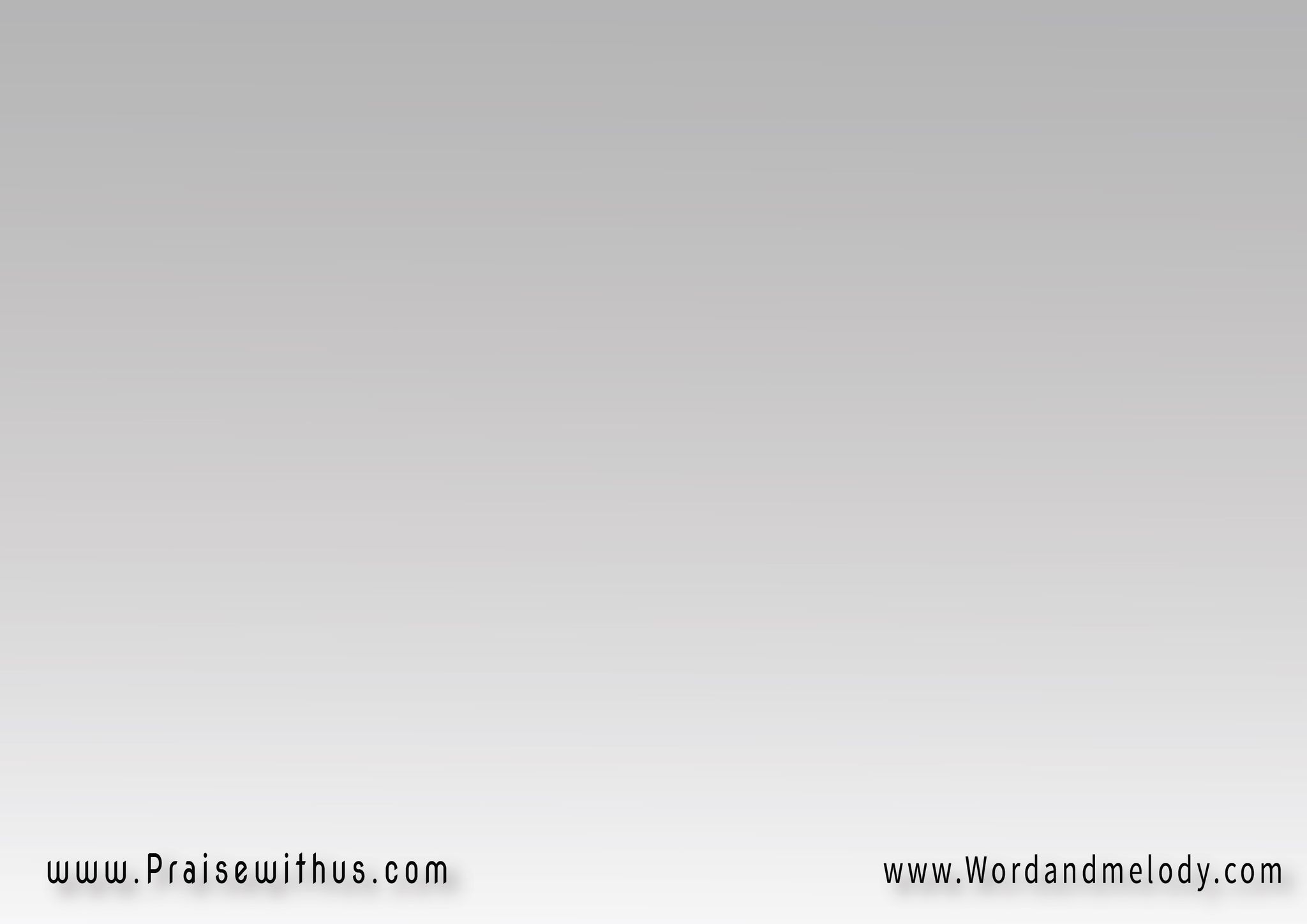 اشرقت ... اشرقت
اشرقت ... اشرقت
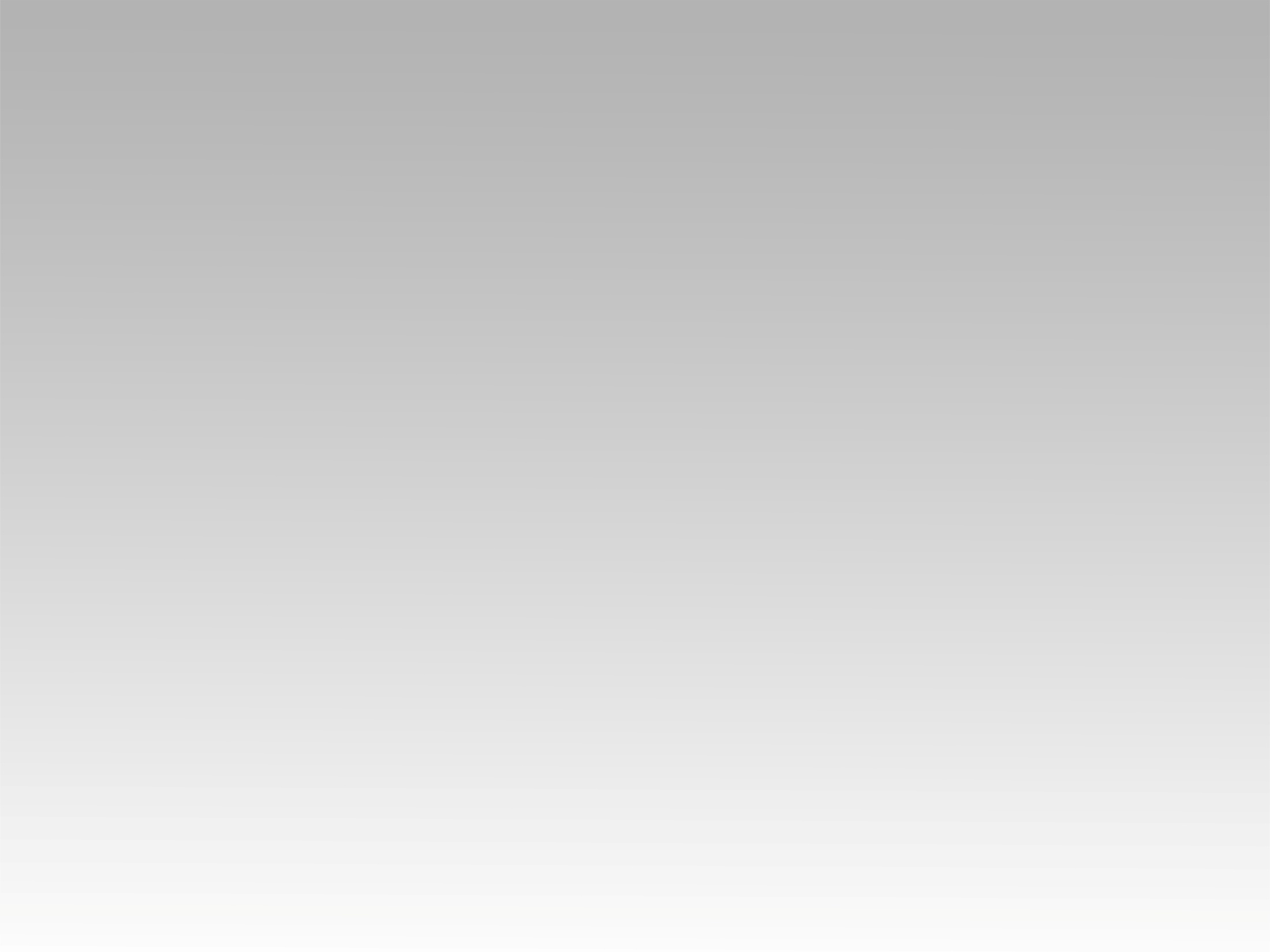 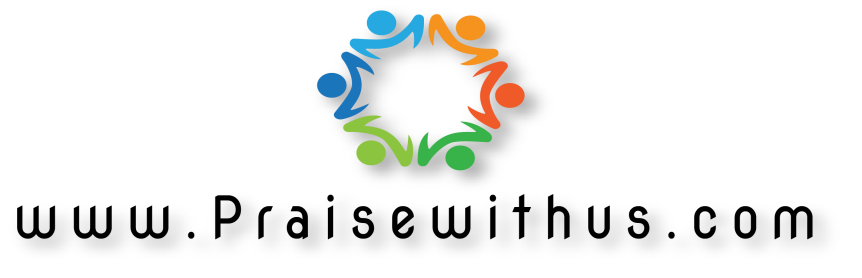